Preparing for the CPA ExamFebruary 9, 2023Slides available on the Accounting Department Homepage
Jacob Cornelisse, Deloitte Audit Boston, 2022
Nick Guerriero, KPMG Deal Advisory Boston, 2022
Katie Keating, Deloitte Audit Boston, 2022
C.J. Keyes, KPMG Deal Advisory Boston, 2022
David Sciaudone, PwC Audit Boston, 2022
Professor Dianne Feldman - Accounting Department
Professor Liz Quinn – Accounting Department
Agenda
Panelist Introductions
CPA License and Exam General Information
The CPA Exam – process, format and test taking
Requirements to take the CPA Exam
The Application Process
Timing and Order of Sections
Panelist Advice and Lessons Learned
Q&A
Introductions & Contact Information
Jacob Cornelisse: 	Jacob.cornelisse@gmail.com
				(339) 225-2378
Nick Guerriero:		nguerriero@kpmg.com
				(781) 248-4741
Katie Keating:		katiekeating2@gmail.com
				(774) 277-7681
C.J. Keyes:		cjkeyes11@gmail.com
				(262) 893-8862
David Sciaudone:	davidsciaudone3@gmail.com
				(978) 933-1002
CPA Exam: Players
The American Institute of Certified Public Accountants (AICPA): The AICPA is the largest national, professional organization for CPAs.  The AICPA determines the content of the CPA examination, prepares the examination questions, determines the method of scoring, prepares advisory scores and conducts statistical analyses of examination results.
The National Association of State Boards of Accountancy (NASBA): The 55 U.S. and territorial Boards of Accountancy are the members of NASBA. NASBA exists to serve its members.  NASBA takes on the role of a central clearinghouse where all jurisdictions submit information on eligible candidates and from which all jurisdictions receive advisory scores and other examination data.  You may access the site here: NASBA
CPA Central: You may request, complete and submit an application online in most states at: CPA Central
Prometric: Prometric is the only testing and assessment services for the Uniform CPA exam. Prometric operates test centers around the world. Prometric
CPA Exam
The Uniform Certified Public Accountant (CPA) Examination is developed by the AICPA with significant input and assistance by NASBA and state boards of accountancy. It is designed to assess the knowledge and skills entry-level CPAs need to practice public accountancy.

On April 1, 2017, the AICPA launched the most recent version of the Uniform CPA Examination, a four-section (AUD, BEC, FAR and REG), 16-hour assessment (four hours per section) that places a emphasis on testing a candidate’s higher-order cognitive skills such as critical thinking, analytical ability, problem solving and professional skepticism. 
Auditing & Attestation (AUD) – 4 hours
Business Environment & Concepts (BEC) – 4 hours
Financial Accounting & Reporting (FAR) – 4 hours
Regulation (Tax & Business Law) (REG) – 4 hours

Effective January 1, 2024 the next version of the exam will be launched – referred to as CPA Evolution Model.
CPA Exam: General Information
The requirements to take the CPA exam are a subset of the requirements to be licensed as a CPA.
You can take the 4 different parts in any order.
75 is the passing grade.
The current computerized CPA exam is adaptive, i.e., the level of difficulty changes according to your performance.
You may schedule your examination at any Prometric site in any of the jurisdictions. You do not have to sit in the same state where you applied to be licensed.  
Testing windows have been eliminated, the exam in now administered on a continuous basis.  (Note: this will change with the next version effective January 1, 2024). 
Once you pass one part of the exam, you have 18 months to complete the remaining parts.  Otherwise, you will need to retake the part(s) that you passed that is (are) over 18 months old.
If you do not pass a section, you no longer have to wait to reschedule, you may do so as soon as your official score is released (you can have 2 NTS open at same time).
CPA Exam: Question Formats
The CPA exam employs a combination of question formats. It includes the traditional multiple choice questions and written responses, as well as highly innovative simulations – questions that replicate workplace situations and require the application of knowledge and skills to arrive at solutions.
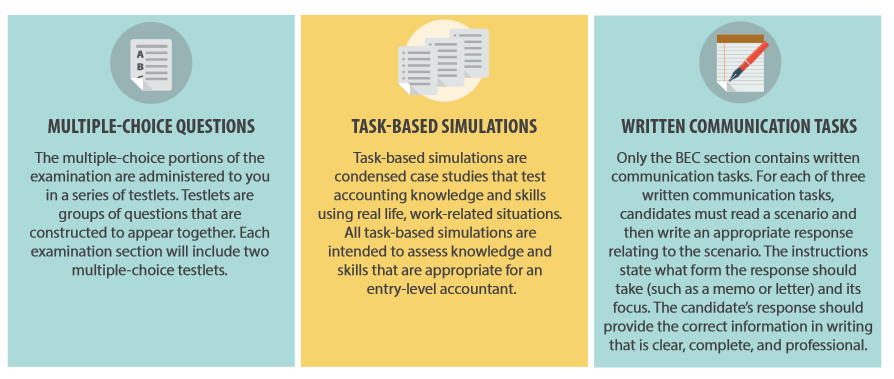 Candidates will receive at least one research question (research-oriented TBS) in the AUD, FAR and REG sections that require the candidate to search the applicable authoritative literature and find an appropriate reference. 
Pretest items are used to develop future examinations.  They are not used in computing examination scores.  Any section may include pretest items.
CPA Exam: Testlets
The exam sections are administered in five blocks called testlets, with MCQs and task based simulations (TBSs) in all sections and three written communication tasks only in BEC.  The number of MCQs and TBSs vary depending upon the section.
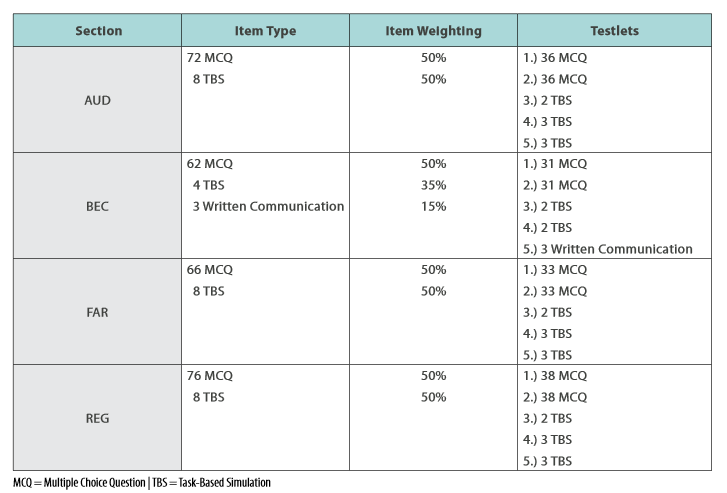 Optional 15 minute break – does not count against total time.
Tutorials and Sample Tests can be accessed at the AICPA website at: Sample Tests
CPA Examination Process
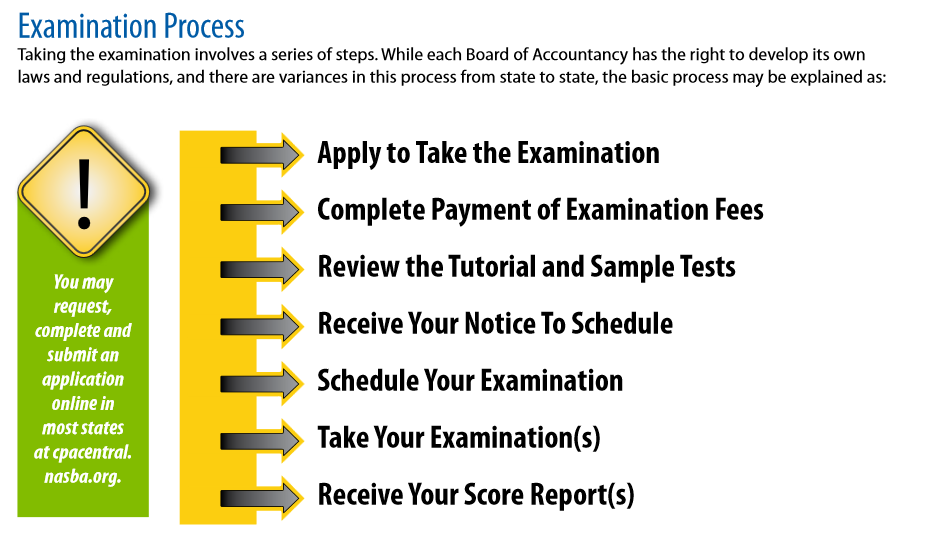 CPA Central.
Sample Tests
Prometric CPA Exam
Sitting for the CPA: MA requirements
Be at least 18 years old.
Completion of at least 120 semester credit hours. Note: AP credits will not be included on your transcript until you graduate.
Under updated regulations, MA candidates may apply for OR take an exam section 90 days before their official graduation date by providing a Certificate of Enrollment and by providing a Certified transcript within 90 days of taking the exam.
Taken at least 21 Accounting credit hours including coverage in Financial accounting, Management (Cost) accounting, Taxation and Auditing.
Taken at least 9 business credit hours with coverage in Finance, Business Law & Information Systems.
Sitting for the CPA: NY requirements
Complete at least 120 semester credit hours.  Note: AP credits will not be included on your transcript until you graduate.
Unlike in MA, candidates must have completed 120 credit hours PRIOR to applying for the exam.
Complete a course in each of the following: financial accounting, cost or management accounting, taxation, audit and attestation.
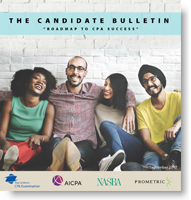 CPA Exam: Application Process
Obtain & Read Candidate Bulletin: 2023 Candidate Bulletin
Send application forms to the state you intend to practice (apply on-line for your state at www.nasba.org or directly to your Board of Accountancy).  Note: Name on application must match the name on your ID (s).
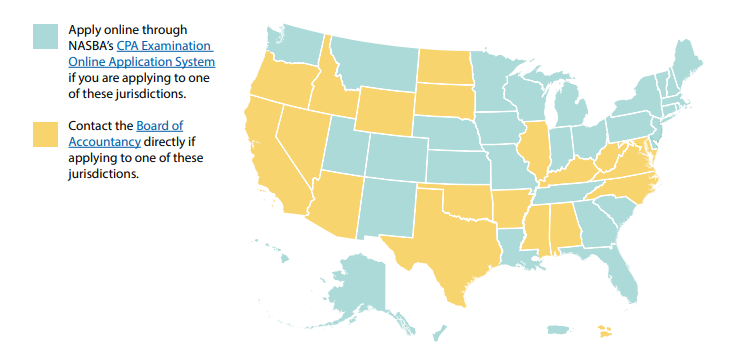 CPA Exam: Application Materials
An official transcript from each school listed on your application. Transcripts must be sent directly from your school(s) Student Services to CPA Examination Services (also send via mail is recommended). 
Note: Courses not taken at BC will NOT be on your BC transcript (you will send separate transcripts from these schools).
The AP courses which BC accepted will appear on your BC transcript after you graduate.  Be sure to respond to the email from Professor Ed Taylor at the end of your senior year to “flip” you AP credits upon graduation.
Certificate of Enrollment, if applicable (in MA and select other states but not NY):
This form is evidence that you are currently enrolled and that all courses and graduation requirements will be completed within 90 days of sitting for the exam. The form must be signed by an authorized official of the college (notarized) and signed by you.  The official form can be downloaded from the NASBA website, do not use the BC form. Do not sign the form until you are with the notary and bring a photo ID (driver’s license).  The form must be sent directly from BC.  Be sure to follow-up within 90 days!!
Assistant Dean Sara Nunziata in the Undergraduate Dean’s Office (Fulton 315) can notarize for you or you can go to BC Student Services.
CPA Exam: Application Materials
NASBA Advisory Evaluation – available in certain states including MA & NY
Application and Exam Fees:
Application Fee for First Time Candidates: @ $195 but varies state to state ($100 – 200)
Registration fee will vary depending on the number of sections you are applying for and the state you are applying in.  (e.g. In MA $117 for one section, $137 for two sections, $157 for three sections and $177 for four sections).
The cost of each exam is set by NASBA at $208.40.  However, state boards are not required to charge this amount and actual cost my vary. (e.g. $238 in Mass. & NY, $225 in NH)

Note: You lose the exam fee if you do not take the exam applied for, so be careful how many exam sections you register for.
CPA Exam: Application Process
Allow at least 8 weeks for NASBA (or the State Board of Accountancy) to process your application and send the Notice to Schedule (NTS). Shorter delay during off-season?
Once your NTS is received, schedule exam(s) with Prometrics.com – exam(s) can be taken anywhere in the U.S.  Schedule 45 days in advance recommended, but no later than 5 days in advance. You must take before your NTS expires (in most states 6 months).
NOTE: NTS must be brought to the exam, it also contains your launch code(s).
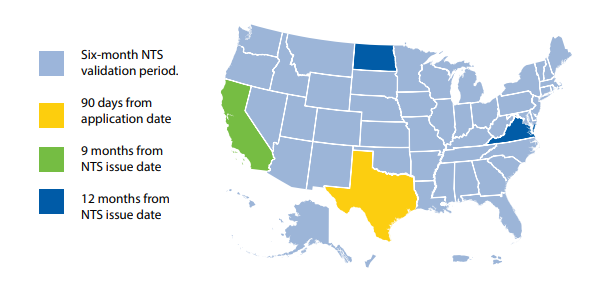 Examination Blueprints
Examination Blueprints have been created for each of the Exam’s four sections.  The Blueprints contain approximately 600 representative tasks across the four sections.  The purpose of the Blueprints is to:
Document the minimum level of knowledge and skills required for licensure.
Assist candidates in preparing for the Exam.
Apprise educators of knowledge and skills candidates will require.
Guide the development of Exam questions.

The Blueprints can be accessed on the AICPA site: 2021 CPA Exam Blueprints  (these are the blueprints for the current exam version).
When to take the exam
Take the exam as soon as possible --- while you’re still in a “student or test-taking” frame of mind.  The longer you wait, the more likely it is for new standards to be adopted and for your test-taking skills to diminish.  You may also run into your start date for work!
You are significantly more likely to pass the exam if you sit within one year of graduation. See BC first-time test taker data.
Consider taking a section during Senior spring.  
BC students do very well on BEC and this section normally requires less study hours then the other sections.  Make sure to take BEC before the exam change, January 1, 2024.  Word of caution!
Take a section in which you are taking a related class in your Senior Fall or Spring – e.g. Audit, Taxation or FAR.
BC Pass Rate all Candidates: 2014-2019
BC Pass Rate First Time Candidates: 2014-2019
BC Pass Rate First Time Takers by Section: 2014-2019
What order to take the exams?
What classes will you be taking just before or during the review?
Take that part of the exam that is most consistent with the classes you’re taking. 
Avoid leaving the hardest sections (FAR or REG) for last.  
Remember, you only have 18 months from the time you pass the first part to get the rest of the parts completed.  
If you’re taking the exam continuously, your mind and concentration start to lag after the first two parts.
What to do if you fail a section?
When to register and exam order?
When to register (BC Seniors):
MA Candidates: Apply in mid to late March (6 month window for NTS) by completing Certificate of Enrollment.
NY Candidates: Apply in mid to late March if you have 120 credits (not including APs) as of the beginning of Spring semester.  Otherwise, must wait until graduation.
Exam Order and Timing (Suggestion):
Study late May and June for FAR or REG (most material and considered most challenging) – 5 to 6 weeks FT.  Take exam start of July.
Study rest of July and early August – 5 to 6 weeks FT.  Take REG or FAR early-mid August.
Study rest of August.  Take BEC – 2 to 3 weeks FT or AUD – 4 weeks FT at the end of August or early-mid September (caution – testing fatigue may set in). 
Study in September for last part.  Take early October.  Note: Audit might NOT be best to take last if working in assurance.
Panelist Advice & Lessons Learned
Jacob
Divide the Becker modules by 5 each week – this drives how much to cover each day
Bluetooth numeric keypad
Pay attention to the Becker test blueprint
Be social and seek support
Understand the score release calendar
Watch the Becker Skillmaster videos and use the Academic support
Have something mindless to do at the end of the study day
Nick
Save BEC for last
Do not stress to take all 4 exams before your start date
Enjoy your summer – spend time with family and friends; start a new hobby
Set a daily routine to integrate study with other activities
Set a study schedule ahead of time and try not to deviate
Katie
Schedule things to look forward to
Study/commiserate with others
Pick a de-stress activity for the day before taking the exams
Treat this as an investment in your future
The unknown might be the worst part – it gets easier after the first one
Panelist Advice & Lessons Learned
CJ
Get as much done before work starts as you can
Memorizing will only help so much, you need to grasp the bigger picture
Communicate your schedule with the people around you 
Watch the Becker videos at 1.5 speed and pause when necessary
Set your exam date and stick to it
David
Take FAR and REG first and second
Don’t take AUD after you start working in Audit – it becomes more confusing (counter-intuitive)
Stay on top of NASBA – they “lose” a lot of things
Use your peers for support
Try to enjoy the summer while studying – take a trip or do a fun activity
Use the Becker app to study on the go
Make a calendar that includes “buffer” days
Questions???